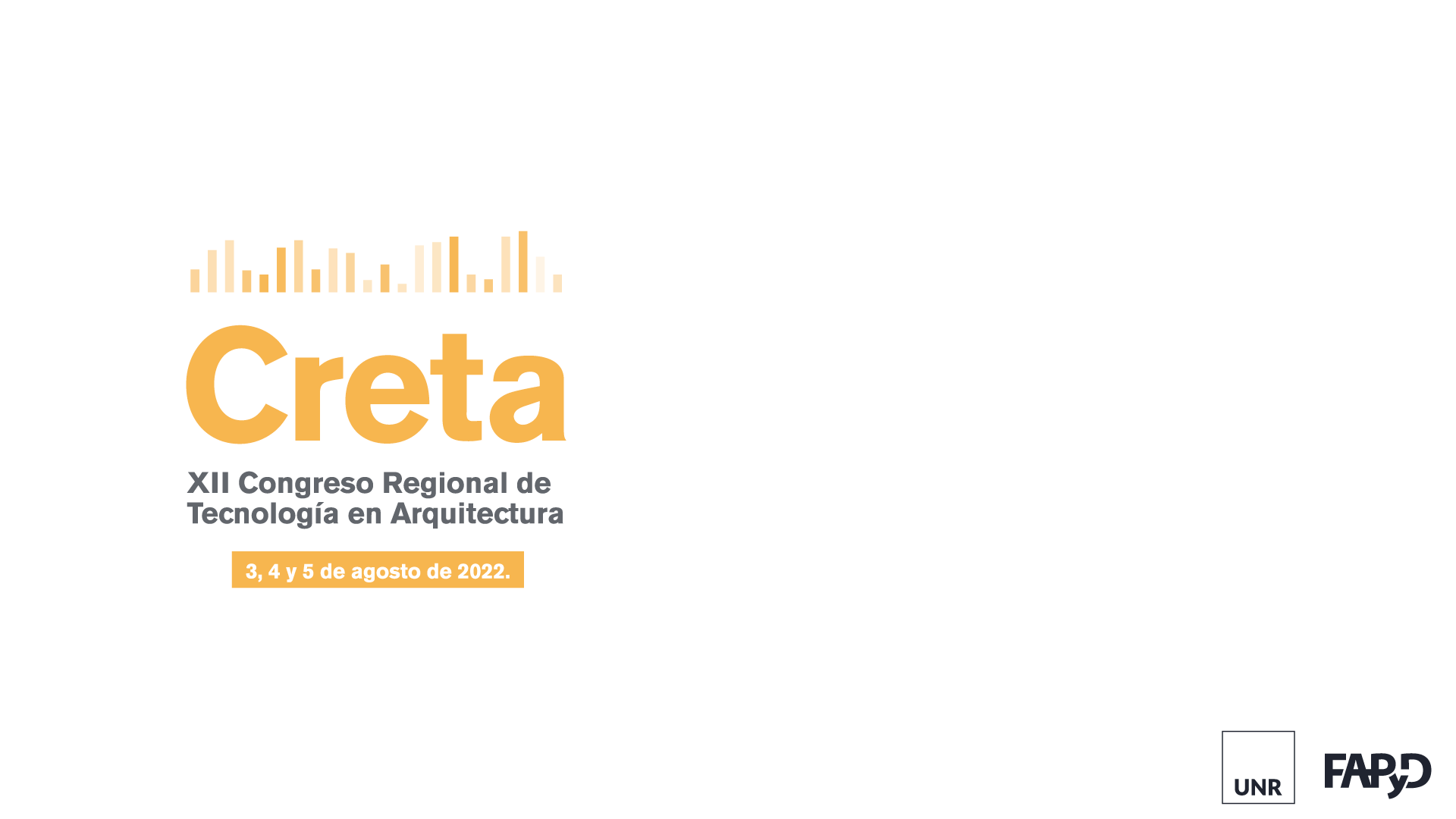 TITULO MUYUSCULAS CALIBRI 24 NEGRITA ALINEADO A LA DERECHA (PUEDEN SER DOS RENGLONES)

AUTORES: Nombre APELLIDO / Nombre APELLIDO / Nombre APELLIDO Calibri 16

Cátedra / Instituto / Centro de Investigación: Calibri 14  
Facultad - Universidad: Calibri 14
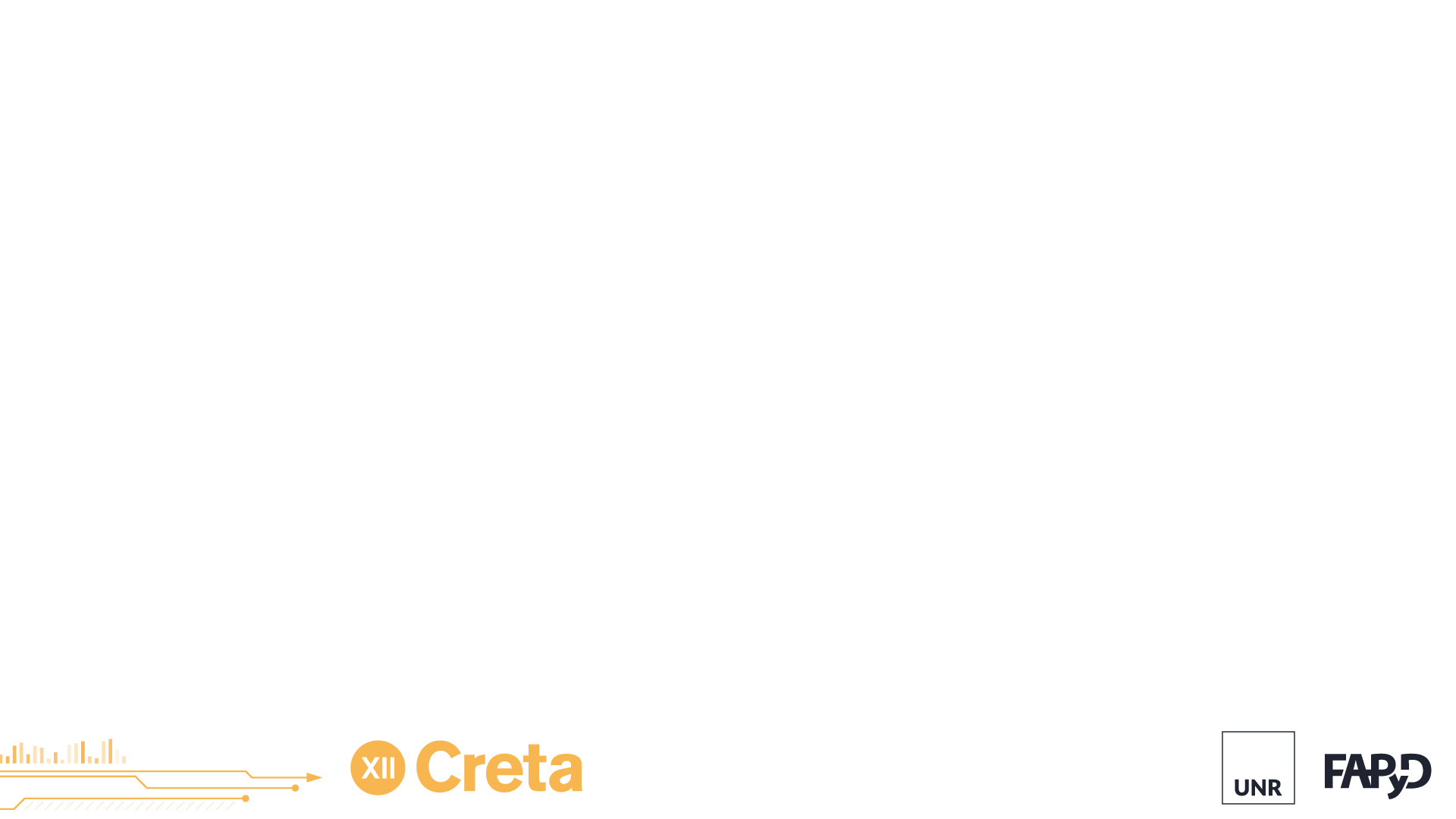 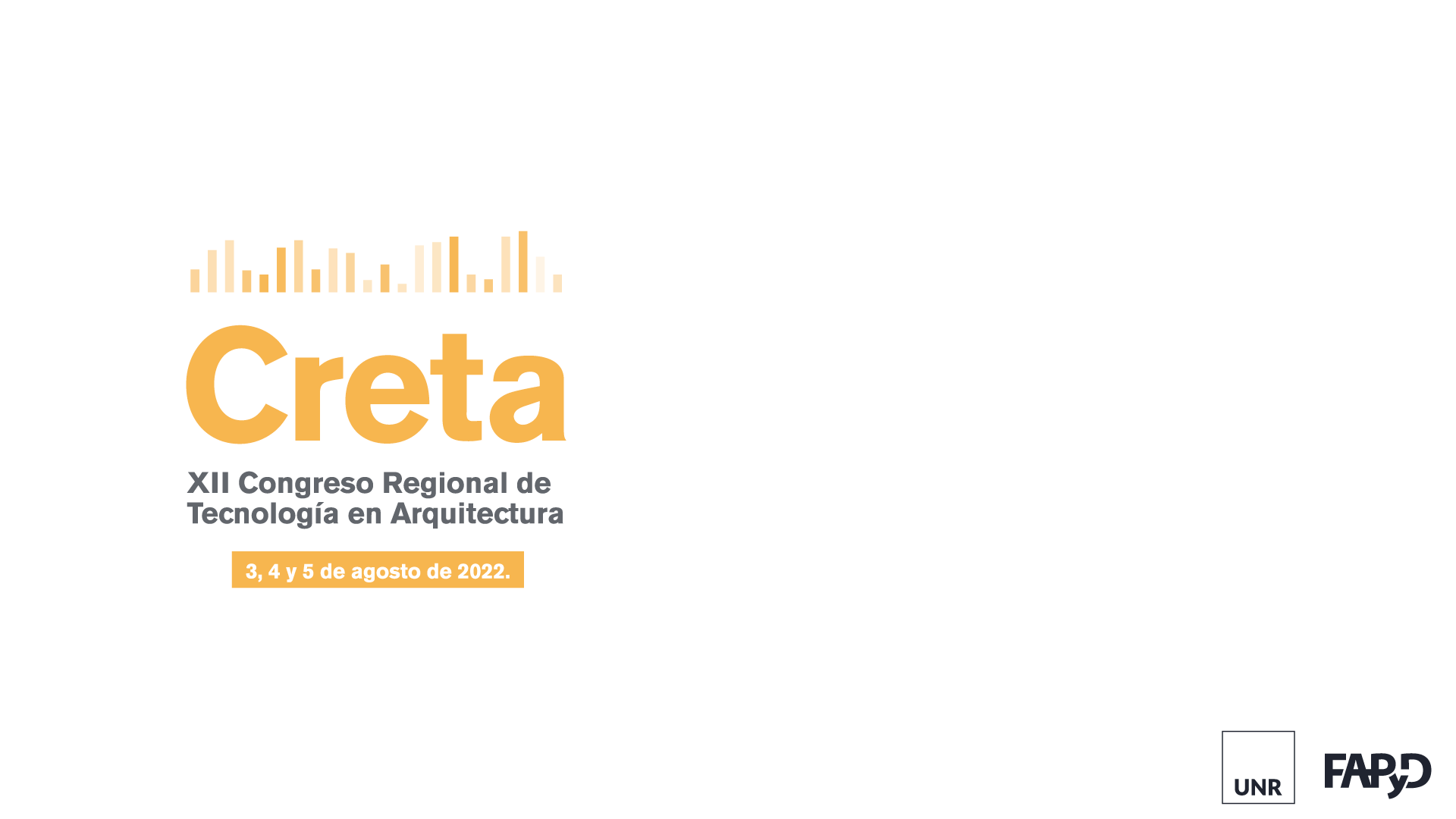 TITULO MUYUSCULAS CALIBRI 24 NEGRITA ALINEADO A LA DERECHA (PUEDEN SER DOS RENGLONES)

AUTORES: Nombre APELLIDO / Nombre APELLIDO / Nombre APELLIDO Calibri 16

Cátedra / Instituto / Centro de Investigación: Calibri 14  
Facultad - Universidad: Calibri 14
Email contacto autoría principal